Chemisch rekenen
www.nvon.nl/diagnostischevragen
[Speaker Notes: Deze PowerPoint bevat diagnostische vragen over chemisch rekenen]
N2 + 2 O2 → 2 NO2
Hoeveel gram zuurstof reageert met 10,0 g stikstof?
B
5,00 g
11,4 g
22,9 g
A
B
C
D
20,0 g
www.nvon.nl/diagnostischevragen
[Speaker Notes: Misvatting: molverhouding uit reactievergelijking gebruiken als massaverhouding

A molverhouding (fout) gebruikt als massaverhouding ( 2 : 1 )
B voor zuurstof is de massa 16,00 gebruikt; of 32,00 en molverhouding niet gebruikt 
C molverhouding als massaverhouding gebruikt ( 1 : 2 )
D juist

Auteurs: Doesjka Nijdeken en Suzy Maljaars]
N2 + 3 H2 → 2 NH3
Hoeveel gram waterstof reageert met 9,0 g stikstof?
B
1,9 g
3,0 g
42 g
A
B
C
D
27 g
www.nvon.nl/diagnostischevragen
[Speaker Notes: Misvatting: molverhouding uit reactievergelijking gebruiken als massaverhouding

A juist
B molverhouding gebruikt als massaverhouding ( 1 : 3 )
C molverhouding (fout) gebruikt als massaverhouding ( 3 : 1 )
D 9,0 gram waterstof en uitrekenen hoeveel gram stikstof er ontstaat (getallen omgedraaid)

Auteurs: Doesjka Nijdeken en Suzy Maljaars]
4 NH3 + 7 O2 → 4 NO2 + 6 H2O
Hoeveel zuurstof reageert met 10,0 mol ammoniak?
B
6,36 mol
5,71 mol
17,5 mol
A
B
C
D
32,9 mol
www.nvon.nl/diagnostischevragen
[Speaker Notes: Misvatting: molverhouding in reactievergelijking niet goed toepassen bij rekenen aan reacties

A molverhouding ammoniak : zuurstof omgewisseld ( 7 : 4 ipv 4 : 7 )
B molverhouding ammoniak en zuurstof bij elkaar opgeteld (7 + 4 = 11) dan doorgaan met 7/11 van 10,0 mol = 6,36 mol
C juist
D rekenen met massaverhouding (10,0 mol is dan 10,0 gram, delen door 17,03, delen door 4, vermenigvuldigen met 7, vermenigvuldigen met 32,00)

Auteurs: Doesjka Nijdeken en Suzy Maljaars]
Deze vragen met toelichting zijn ontwikkeld door de diagnostische vragen werkgroep van de NVON

Heb je feedback, wil je bijdragen, vragen testen of samenwerken? Laat het weten via:diagnostischevragen@nvon.nl
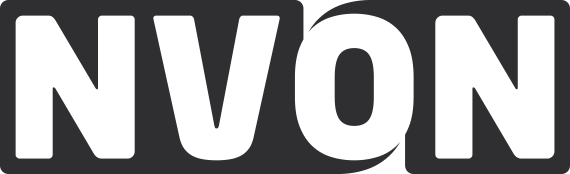 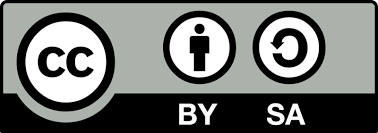 www.nvon.nl/diagnostischevragen        © 2022 NVON
www.nvon.nl/diagnostischevragen
[Speaker Notes: De vragen en toelichtingen vallen onder een CC BY-SA 4.0 licentie https://creativecommons.org/licenses/by-sa/4.0]